Early Aviation1783 - 1914
Chapter One
[Speaker Notes: World War I, also known as WWI (abbreviation), the First World War, the Great War, and "The War to End All Wars", was a global military conflict that took place mostly in Europe between 1914 and 1918. It left millions dead and re-shaped the modern world. Hostilities also occurred on and under the sea and — for the first time — from the air. More than nine million soldiers died on the various battlefields, and millions more civilians perished. The war caused the disintegration of four empires: the Austro-Hungarian, German, Ottoman, and Russian. Germany lost its overseas empire, and new states such as Czechoslovakia, Estonia, Finland, Latvia and Yugoslavia were created, and in the cases of Lithuania and Poland, recreated.
World War I created a decisive break with the old world order that had emerged after the Napoleonic Wars, which was modified by the mid-19th century’s nationalistic revolutions. The outcomes of World War I would be important factors in the development of World War II 21 years later.
WW I was caused by leaders’ aggression towards other countries which was supported by nationalism of European countries.  WWI began in 1914 as German troops stormed through Belgium and into French.  They moved by train, truck, car, horse and on foot.  Aircraft, balloons, dirigibles and airships recorded their positions and reported.  This war consisted mostly of troops in trenches. 
Germany, France, and Great Britain all flew lighter-than-air crafts which participated in the war.]
Early Aviation
Leonardo da Vinci
Designed several flying machines
Based on flapping-wing like birds
Called ornithopter
Used legs, arms,  and one design used head to power and control aircraft
[Speaker Notes: Anti aircraft search light.

First airship raid (bombing mission) by Germany on England (Yarmouth) was in 1915.  Targets were docks, coastal military facilities, and war production plants.  Look at page 4-9 Historic Event for stats 

England did not have air defense capability at the beginning of the war.  Britain eventually developed a home defensive system.  Established observation patrols to watch for incoming acft, and installed search lights that lit up the sky.  Wires were erected to entangle balloons – tethered balloons held the wires in place. The First World War was not the first conflict in which aerial bombardment of enemy cities played a part. Austrian troops besieging Venice had tried to use free-flying balloons to carry explosive charges and incendiaries across the lagoon to the city. Nor was it the first time that strategic airpower made measurable, material contributions to a war effort. Arguably, the Persian Gulf War or the recent Kosovo War holds this distinction. The First World War did, however, awaken European leaders to the necessity for some sort of defense of population centers that would once have been considered out of range of enemy action. This realization, combined with a serendipitous lack of resources and precedents, produced an air-defense organization that has, in most respects, served as the model for similar organizations since. By 1918, England had invented most of the elements of the modern, integrated air-defense system: interceptors, specialized communications, navigation, blind-landing, and target acquisition equipment, a network of primary and reserve airfields, antiaircraft weapons, an early warning system, and, above all, centralized command and control. By war's end, Britain's defenders could, in principle, assess, track, and plot incoming raids, predict targets, issue warnings, and vector interceptor aircraft against attackers from a central headquarters. Success was, as we shall see, elusive, given the technology available at the time. But the basic approach developed in Britain's between 1914 and 1918 has never been superseded.  
Britain designed powerful fighter aircraft capable of flying at increasingly higher altitudes than air ships.  As a result, Germany scheduled their raids at night and were able to use radio direction finding equipment (get more on this).  Britain responded w/night fighter planes and tactics.   Initially, Germany had better technology.  German airships also raided France, Belgium, the Eastern front and Balkan Peninsula, as well as attacked battleships and submarines at sea.  They didn’t have anti acft guns (shortage) so the Germans continued to raid in the daytime.  Italy joined allies and Germany started to target their ports.  German airships attacked Paris for the 1st time in 1915.  The city turned out its lights in defense to darken or black out the city from view.]
Ornithopter
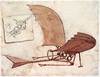 [Speaker Notes: http://www.zeppelin-museum.de/firstpage.en.htm  
German Airships
German Technology
French Dirigibles and Airships
British Dirigibles and Airships
German Army had 6 airships which operated but didn’t have any strategy other than to do reconnaissance an drop and occasional bomb.   Fixed-wing aircraft were first used militarily during the First World War. Initial uses consisted of reconnaissance and ground attack. To shoot down enemy planes, anti-aircraft machine guns were used, and, more effectively, fast fighter aircraft. Strategic bombing aircraft were created principally by the Germans and British, though the former used Zeppelins to this end as well.
Towards the end of the war, aircraft carriers were used in combat for the first time, with HMS Furious launching Sopwith Camels in a raid against the Zepplin hangars at Tondern in 1918. One of the many innovations of World War I, aircraft were first used for reconnaissance purposes and later as fighters and even bombers. Consequently, this was the first war which involved a struggle for control of the air, which turned it into another battlefield, alongside the battlefields of the land and the sea[1]. Yet given the early state of development of aircraft at the time, aerial combat missions played a relatively small part in determining the outcome of the war. It would take another world war before military aircraft would be used to their full potential.

Z6, Z7, Z8 were shot down.  The Z means these craft were made prior to the war.  LZ is Army and L Navy.  The Navy took the lead buying more airships, flying more raids until the end of the war.  The army dismantled their airship programs in 1916.  They were using a model of airship that was constructed of wood.

The downfall of a Zeppelin is vulnerability -  large, highly visible, low-flying, slow moving target for guns on the ground.  Prompted the German Army to reduce the use of airships overland.   On Jan 19, 1915 Germany made the first zeppelin read on England.  Three airships were launched by the German Navy and two airships (L3 and L4) dropped fifteen bombs on Yarmouth.  
Look in text at page 409 Historic Event.  Good comparison between 1915 and 1917 capabilities. 
Drachen and Free Ballons

Drachen and Free Balloons – both allies and central powers used tethered and free balloons during the ward.  Drachen means kite ballon, which was tethered to the ground to a ship.  Used to report enemy positions and direct fire accordingly.  When the balloon came under fire, the balloonist could see the shot, count the seconds, and telephone for the winch to rapidly rise or lower the balloon out of the way. After this balloon was an improved balloon that had cables dangling down to entangle enemy airplanes. 

The barrage balloon was simply a bag of lighter-than-air gas attached to a steel cable anchored to the ground. The balloon could be raised or lowered to the desired altitude by means of a winch. Its purpose was ingenuous: to deny low-level airspace to enemy aircraft. This simple mission provided three major benefits: (1) it forced aircraft to higher altitudes, thereby decreasing surprise and bombing accuracy; (2) it enhanced ground-based air defenses and the ability of fighters to acquire targets,since intruding aircraft were limited in altitudes and direction: and (3) the cable presented a definite mental and material hazard to pilots. Many people think that a barrage balloon system was designed to snare aircraft like a spider web capturing unwary flies. Not so. Any airplanes caught in these aerial nets were a bonus; the real objective of the balloons was to deny low-altitude flight to the enemy. Mindful of these capabilities, the British saw the barrage balloon as a viable means to counter low-level attackers during the world wars.   During the last years of World War I, the British employed the barrage balloon in response to attacks by German Gotha bombers on London. Called an "apron," the barrage consisted of three balloons 500 yards apart joined together by a heavy steel cable. These balloons had an operational height of 7,000 to 10,000 feet, and by June 1918 ten apron barrages shielded the northern and eastern approaches to the capital. Although there is no record of these balloons ever directly bringing down an enemy aircraft, they did permit British fighters and AAA to concentrate their efforts in a smaller expanse of airspace (above 10,000 feet), and they prevented the Gothas from flying low. The Germans themselves thought the barriers were very effective. Gen Ernst Wilhelm von Hoeppner, the commanding general of the German airforce in World War I, received a report stating that the balloons made attacks very difficult and would make future raids on London virtually impossible if balloon defenses continued to improve. In fact, an increase of 3,000 feet in the operational height of the barrage balloons would have effectively stopped German heavier-than air bombardment of London since the Gotha's combat altitude was only 13,000 feet. Major General Edward B. Ashmore, the London air defense area commander, valued the barrage balloon system and the services of its 3,587 personnel. Although the barrage balloon flew for only a year in England during World War I, it was a fully integrated component of the British air defense system and performed its important mission very well.   The success of the barrage balloon in the First World War paved the way for its use in the Second.]
Beginning
Aerostation, levitation, or ballooning
Montgolfier (Joseph & Etienne)
Defined problem as one of heat applied to air
Started with small models
Notified Bureau of Commerce of experiments
Built full-scale balloon
Tethered
Refined filling and releasing techniques
[Speaker Notes: Most air forces entered WW I with aircraft suitable for reconnaissance, observation, and scouting missions.  Most airplanes were two seats and relatively low powered biplanes with limited maneuverability and limited load-carrying capacity.]
First Balloon Ascension
Set for 4 June 1783
Coincided with district assembly meeting
Construction of balloon
Wooden frame
4 fabric panels (rag paper)
1,800 buttons and seams sown
Ropes covered and reinforced balloon
Flight
Hot air balloons were called “montgolfiere”
[Speaker Notes: During the last years of World War I, the British employed the barrage balloon in response to attacks by German Gotha bombers on London. Called an "apron," the barrage consisted of three balloons 500 yards apart joined together by a heavy steel cable. These balloons had an operational height of 7,000 to 10,000 feet, and by June 1918 ten apron barrages shielded the northern and eastern approaches to the capital. Although there is no record of these balloons ever directly bringing down an enemy aircraft, they did permit British fighters and AAA to concentrate their efforts in a smaller expanse of airspace (above 10,000 feet), and they prevented the Gothas from flying low. The Germans themselves thought the barriers were very effective. Gen Ernst Wilhelm von Hoeppner, the commanding general of the German airforce in World War I, received a report stating that the balloons made attacks very difficult and would make future raids on London virtually impossible if balloon defenses continued to improve. In fact, an increase of 3,000 feet in the operational height of the barrage balloons would have effectively stopped German heavier-than air bombardment of London since the Gotha's combat altitude was only 13,000 feet. Major General Edward B. Ashmore, the London air defense area commander, valued the barrage balloon system and the services of its 3,587 personnel. Although the barrage balloon flew for only a year in England during World War I, it was a fully integrated component of the British air defense system and performed its important mission very well.   The success of the barrage balloon in the First World War paved the way for its use in the Second.]
First Flight
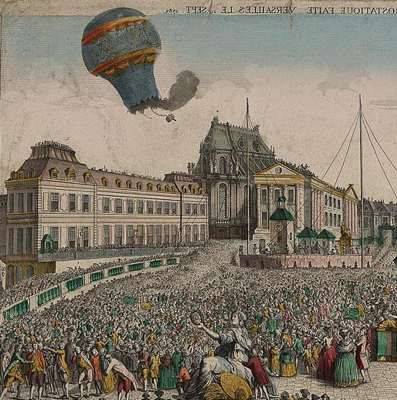 Competition
J.A.C. Charles worked on a hydrogen balloon
French Academy of Sciences
Awarded grant for development of balloon
Ticket sales underway to underwrite experiments
Wanted tight sealant to hold hydrogen
Dissolved rubber in turpentine and poured over silk taffeta fabric
Exterior decorated with red and blue stripes
Balloon smaller than Montgolfiere balloon
Only 12 feet in diameter
[Speaker Notes: The war began with Germany’s invasion of Belgium and the subsequent race to the English Channel.  The Channel ports were strategic military sites.  Airfields (aerodromes) were created as pilots flew across county.  The would take off from one airfield in the morning and land at a newly prepared airfield later that day.]
Competition - Charles
Hydrogen problem
Required 900 cubic feet of hydrogen for balloon
Hydrogen previously produced in small amounts
Produced own hydrogen
Oak barrels filled with iron filings
Poured vitriolic acid over filings
Copper tube carried hydrogen to balloon
[Speaker Notes: The war began with Germany’s invasion of Belgium and the subsequent race to the English Channel.  The Channel ports were strategic military sites.  Airfields (aerodromes) were created as pilots flew across county.  The would take off from one airfield in the morning and land at a newly prepared airfield later that day.]
Competition
Ascension set for Paris on 27 August 1783
Balloon rose quickly
1,500 feet in 2 minutes, disappeared in clouds
Obscured most of flight from view
Fell to ground north of Paris
Less than one hour flight
Balloon burst due to its steady pressure while rising through thinning air
Frightened peasants attacked balloon
[Speaker Notes: Reconnaissance was the primary aviation mission but as technology improved so did the role of the acft. 
Pilots carried pistols for their own protection on the ground but sometimes tried to use them in the air.  Mostly they were too far apart from other acft to be effective.  Pilots would crash their airplanes into others to prevent the enemy from doing damage.  Suicide mission. 
Machine guns were mounted on airplanes.  The Hotchkiss Machine gun was used at the beginning of air to air combat on the French Voisin plane. .]
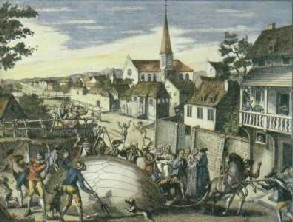 2nd Montgolfier Balloon Ascension
Brothers convinced Ministry of Finance to assume financial responsibility
Scheduled for 12 Sep 1783
Paper lined interior and exterior of balloon
Rain washed off paper covering envelope
Cancelled
Built another balloon within week
Used brightly covered, varnish-coated taffeta
Had cage carrying a sheep, duck, and rooster
19 Sep 1783 set for launch
2nd Montgolfier Balloon Ascension
Rose to 1,500 feet
Gusty winds tilted balloon, allowing hot air to escape
Traveled more than 2 miles
Animals landed safely
King watched flight with field glasses
Considered great success
First Manned flight
Manned & tethered
Etienne was first
Kept secret because of promise to father
Did not publicize experiment
Manned & untethered
Rozier & Laurent
21 Nov 1783
Lasted 25 minutes
5 miles
Benjamin Franklin was official observer
Hydrogen Balloon Development
New development
Altitude control
Used valve and secondary opening which pilot could release pressure
1 Dec 1783
Robert & Charles flew balloon
Paris to Nesle (17 miles)
After landing, Charles ascended solo to 9,000 ft
Recorded scientific observations
Frightened Charles, never to fly again
[Speaker Notes: Artillery spotting – pilots or their radio operators sent wireless messages to ground personnel to guide the artillery gunners toward enemy targets. 
Neuve Chapelle was the first large scale organized attack undertaken by the British Army during the war. It followed the miserable Winter operations of 1914-15. More Divisions had arrived in France and the BEF was now split into two Armies. Neuve Chapelle was undertaken by Sir Douglas Haig's First Army. At 7.30am artillery bombardment commenced, and never since history has there been such a one. You couldn't hear yourself speak for the noise. It was a continual rattle and roar. We lay very low in our trenches, as several of our guns were firing short.The British losses in the four attacking Divisions were 544 officers and 11,108 other ranks killed, wounded and missing. German losses are estimated at a similar figure of 12,000, which included 1,687 prisoners 
Probably the most novel use to which wireless has been put in this war is in aeroplane service. The equipment installed on the French and Belgian fliers weighs about 100 lb., and is exceedingly compact and simple. The metal frame of the aeroplane forms the antennae, while a long trailing wire is used for "ground." This wire is attached so that should it become entangled in a tree or other obstruction, it automatically pulls loose, and another one is substituted.     Wireless communication over a distance of 54 miles has been carried on from an aeroplane to a land station in the U. S. Army, but greater ranges than five to ten miles are not practical or necessary. In service, the wireless-equipped aeroplane is sent on scouting duty over the enemy's lines from a base at which a knapsack station is located. It is rarely necessary for the aeroplane to fly to a greater distance than two or three miles from this base. As he flies over the enemy, the operator telegraphs the condition or maneuvers of the enemy to the knapsack station. Surprises on both sides are constantly being frustrated in this manner. As a matter of incidental interest, it is due principally to this fact that there have been no recorded surprise attacks made by either side on the Franco-German frontier and that a deadlock exists now.]
Military Aviation
Napoleon
Assigned confiscated balloon to Republican army
Trained to work in pairs
Observers of enemy troop positions and movements
Proved valuable for information about enemy
Disbanded in 1799
International Aviation
First balloon ascension outside of France
25 Feb 1784
Italy with Andreani, Gerli, and Gerli
Other manned flight in 1784
Ireland
Scotland
England
United States
Blanchard & Jeffries
Made 2 “aerial voyages”
1st - London to Kent on 30 Nov 1784
First informal airmail delivery
2nd – England to France
First flight over major body of water
Jeffries studied power of ascending/descending
Use of oars/wings for steering
Meteorological conditions
Threw everything out of balloon to cross channel
United States
Edward Warren (13 years old)
First manned tethered flight in U.S.
Blanchard
First manned free flight in U.S. on 9 Jan 1793
Philadelphia to rural New Jersey
15 miles
Continued to fly until his death in 1809
Suffered heart attack in balloon in 1808
Died one year later
[Speaker Notes: Flying boat and seaplanes patrolled and protected coasts, ports, and convoys at seat.  They scouted for submarines and sometimes attacked and destroyed them by dropping bombs and torpedoes.  Picture is the Felixtowe F.5 flying boat a British antisubmarin patrol bomber.]
Exhibition Flying
Charles Green – English balloonist
Used coal gas instead of hydrogen
Readily available, less time to inflate/less acidic
Invented dragline
Used near ground to slow speed of ascent or descent
1836 – set world distance record of 480 miles
London to Duchy of Nassau Germany
Wise, Gager and La Mountain
1859 set world distance record
St. Louis to Henderson, NY (809 miles)
Record lasted until 1900
Crossing the Atlantic
Popular challenge in mid 1800s
John Wise  pursued dream for decades
First successful Atlantic Crossing
10 Aug 1978
Double Eagle II
Ben Abruzzo, Maxie Anderson, and Larry Newman
Military Aviation Developments
Austria
Venice 1849
Launched unmanned balloons carrying bombs
Paris under siege in 1870 - 1871
Carried passengers, mail, and propaganda
United States
Civil War (North)
Developed aerial reconnaissance techniques
1861 – directed artillery fire during siege of Washington
Coal barge “Custis” converted to balloon carrier
Disbanded in 1863
Military Aviation Developments
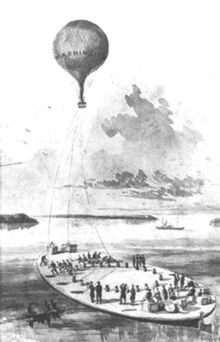 Exploration
Andree’s North Pole attempts
1st  attempt – 1896
Unfavorable winds delayed launching
Gas leaked out
Abandoned attempt
2nd attempt – 11 Jul 1897
Expedition disappeared
1930 expedition discovered bodies 500 miles from pole
Diaries helped piece events together
Dirigibles/Airships
Dirigible
Non-rigid frame
Balloon with sufficient power to overcome the resistance of air
Aircraft that can be directed or steered
Airship
Dirigible balloon that has semi-rigid or rigid internal frame
Dirigibles/Airships
Henri Giffard (24 Sep 1852)
First dirigible flight
Used 3-horsepower steam engine (350 lbs)
Flew 6 MPH and 17 miles
Demonstrated directional and horizontal control
Paris World’s Fair in 1878
Made large balloon
Lifted 52 passengers aloft at one time
Dirigible Development
Albert Santos-Dumont
Designed dirigibles
Used slight nose-up angle for added lift
Used 3.5 horsepower air-cooled gasoline engine
Henry Deutsch de la Meurthe
Offered 100,000 francs as prize for roundtrip 
Aero Club in France to Eiffel Tower and back
7-mile route in less than a half hour
Ground speed of at least 14 MPH
Dumont won prize on 3rd try
Brazil awarded additional 125,000 francs
Airship Development
Count Ferdinand von Zeppelin
Retired German army officer
Developed large rigid airship with multiple gas compartments
Dominated airship development
David Schwartz
Designed 2 all-metal airships (1897)
Structurally unsound, launched and crashed
Major Parseval
Drachenballoon (Kite balloon)
Tethered/Used for observation and reconnaissance
U.S. Development
Thomas Baldwin
First tried pedal-powered dirigible
Unsuccessful
Built “California Arrow” airship
Used 10 HP Curtiss motorcycle engine
Only airship to achieve flight at 1904 World’s Fair
Sold 1 improved dirigible to Army with 20 HP engine
Father of the American Dirigible
One of his students was Billy Mitchell
Exploration
Walter Wellman
Chicago journalist
Led 2 land-based North Pole expeditions
Polar airship expeditions
First since Andree’s disappearance in 1897
1906
Never launched, engine problems
1907
Made first motorized flight, but did not reach pole
1909
Did not reach pole – vessel towed airship to base
Zeppelins
Count von Zeppelin
Recognized military requirement for airships
Capability for long-range flight
Fly in bad weather
Drop bombs
7th Zeppelin inaugurated passenger service